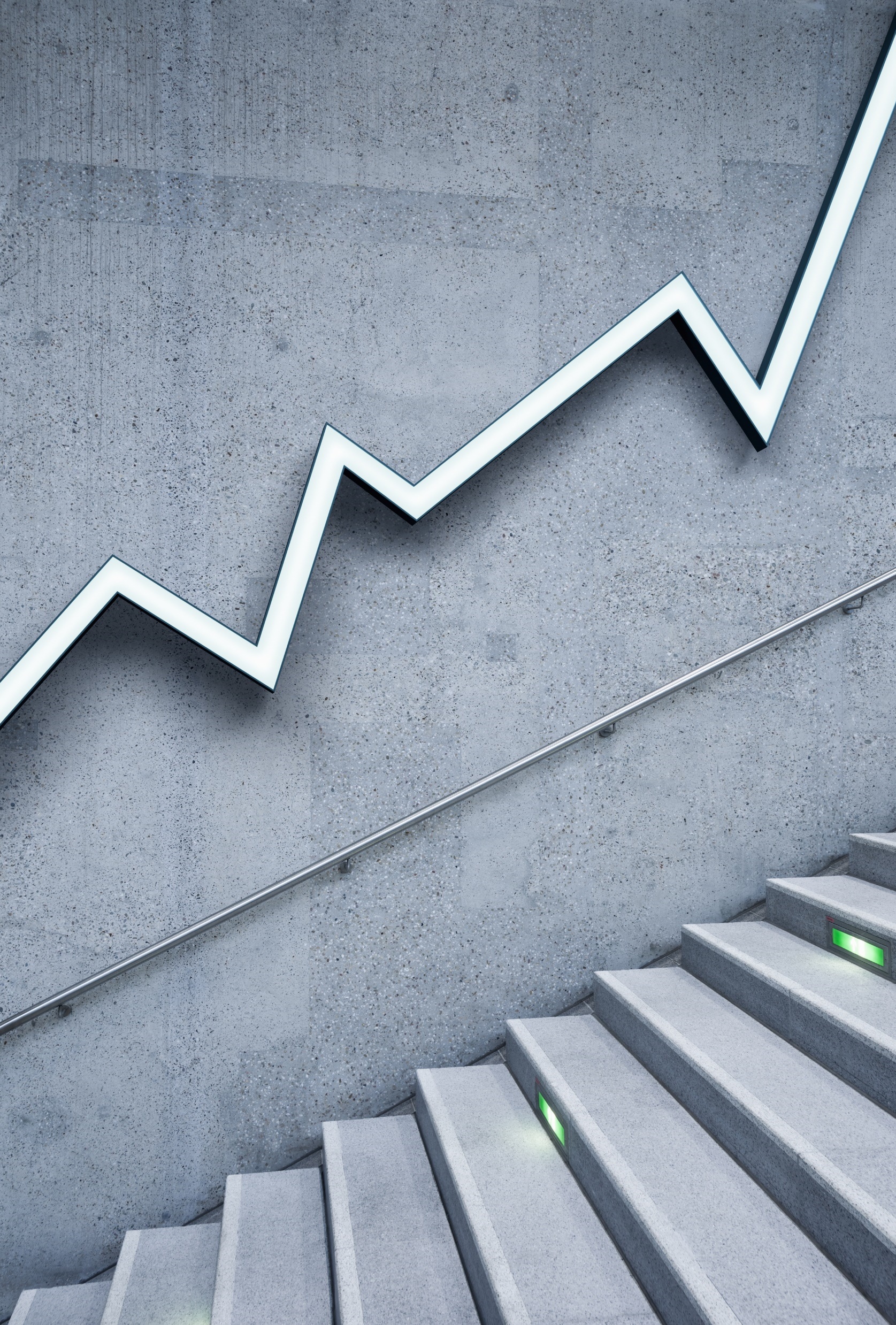 DIGITÁLNÍTOKENY
Fabián ondřej
Co je vlastně ten token ?
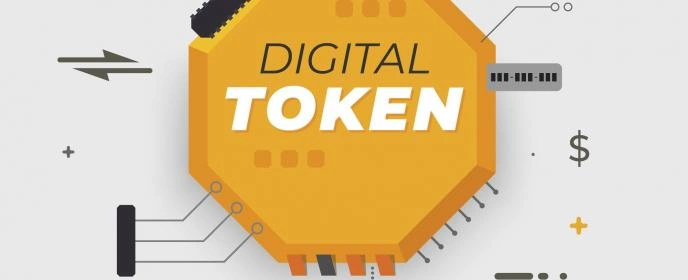 Kryptografické tokeny jsou programovatelná aktiva, která lze vyvíjet a zaznamenávat na existující blockchainy jako inteligentní kontrakt se speciálním přístupem
Blockchain - bloky dat, které jsou spojeny dohromady v chronologickém pořadí, aby vytvořily řetězec transakcí, které jsou viditelné pro každého v síti
08.10.2022
Rozdělení tokenů
Platební tokeny - (payment tokens, cryptocurrencies) – např. Bitcoin, Ethereum, Dogecoin…
Užitkové tokeny - (utility tokens, application tokens) – např. poukázky na služby
Investiční tokeny - (investment tokens) – např. Kauri, XIXOIO, Babiš coin…
08.10.2022
Platební tokeny
Je to nejčistější forma kryptoměn
Účelem těchto tokenů je pouze platba a převody  ( snaží se být fiat měna ) 
Nejsou považované za cenné papíry 
Visa a Mastercard začínají využívat tokeny k platbě a vytváří novou „kreditku“
08.10.2022
Oblíbené platební tokeny.
Nejpopulárnější jsou: Bitcoin, Ethereum, Monero…
Jsou postaveny na blockchainu
Nejčastěji se nakupují přes směnárny málo kdo je těží 
Dnes už dokážete platit i s kryptoměnou v obchodech např. Alza, Arkády Pankrác…
08.10.2022
Užitkové tokeny
Dělíme je ještě na:		uživatelské 					bezpečnostní
Každý má svůj určitý význam 
Nejsou to těžitelné kryptoměny ale jsou předem vytvořené v určitém množstvím 
Využívají blockchain
08.10.2022
Užitkové
Jsou to pomocné tokeny 
Může sloužit k jakémukoliv účelu
Spíše se představují jako software
Patří zde i jedineční token NFT
Poskytují svým vlastníkům přístup k produktu nebo službě, které buď existují nebo jsou ve vývoji
08.10.2022
Bezpečností
Jsou to tokenizované cenné papíry ( v USA, V EU není )
Nejčastěji to je podíl společnosti, která token vydala
Podléhají regulaci jako všechny cenné papíry ( nemovitosti, akcie, ETF... )
V USA musí projít každý token Howeyho testem
08.10.2022
NFT
Nezaměnitelné tokeny (NFT) jsou kryptografická digitální aktiva
Jejich data jsou uložena na blockchainu, což zajišťuje, že je nelze replikovat nebo padělat
Dnešní trh se hlavně zaměřuje na sběratelské předměty
Některá díla/předměty mají vysokou cenu, ale většina ne
Např. Stickdix, Bored Ape …
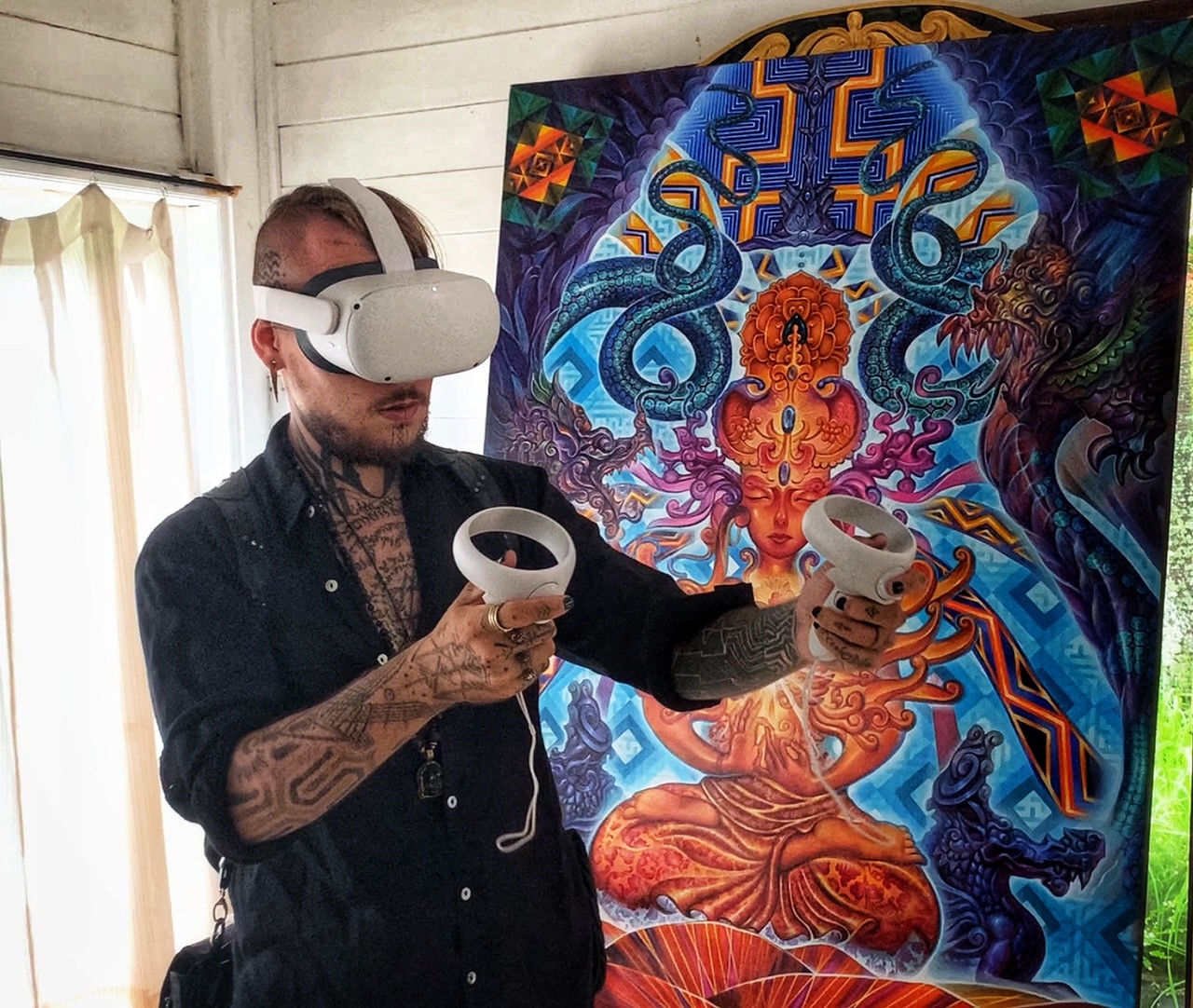 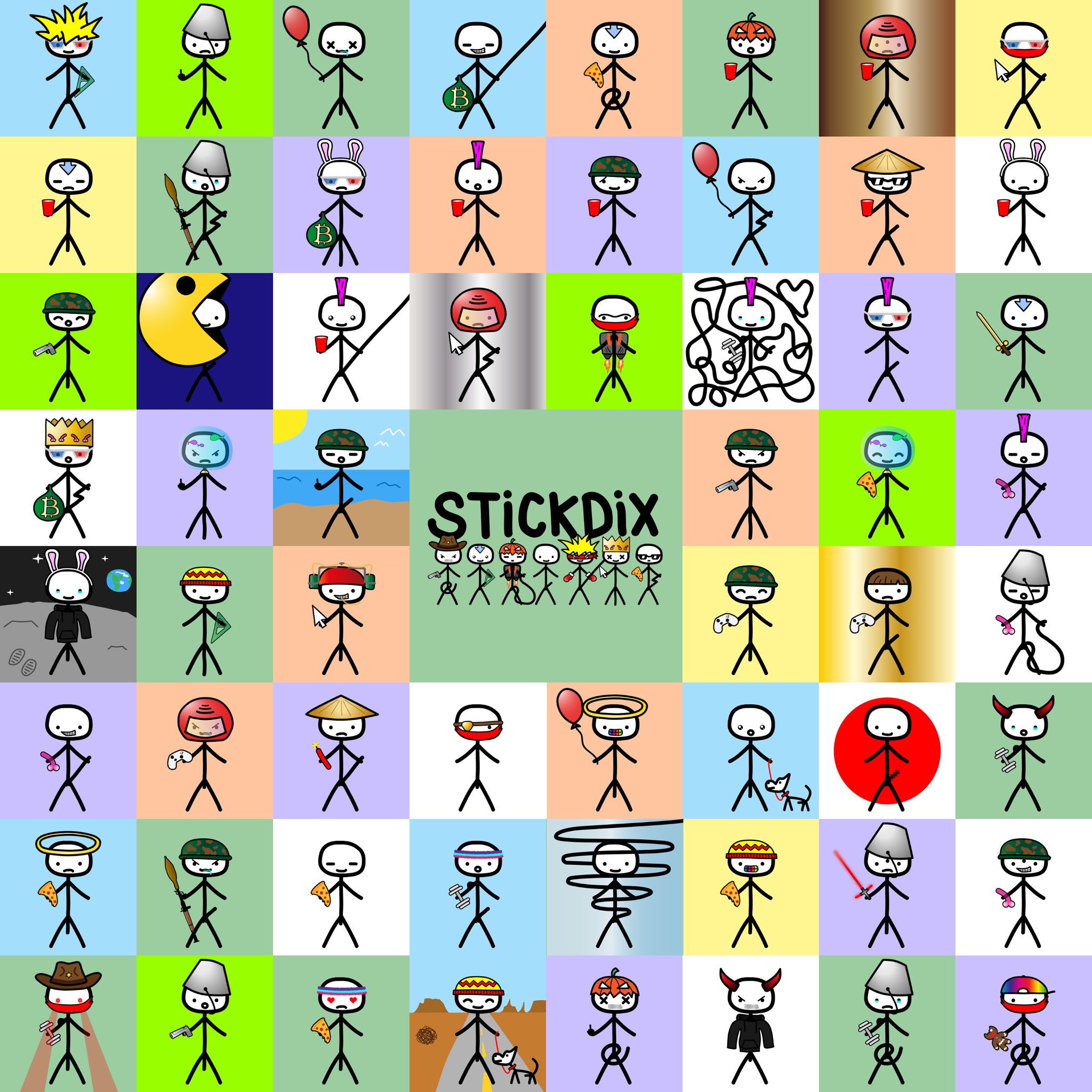 08.10.2022
Investiční tokeny
Spojení platebních, užitkových a bezpečnostních tokenů
Nejčastější reklamy a podvody s těmito tokeny
Můžou využívat blockchain
Může se zde prodávat absolutně cokoliv
08.10.2022
Top 5 největších podvodů na světě
08.10.2022
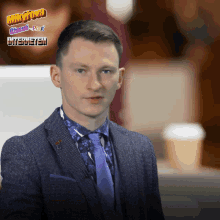 08.10.2022
Onecoin
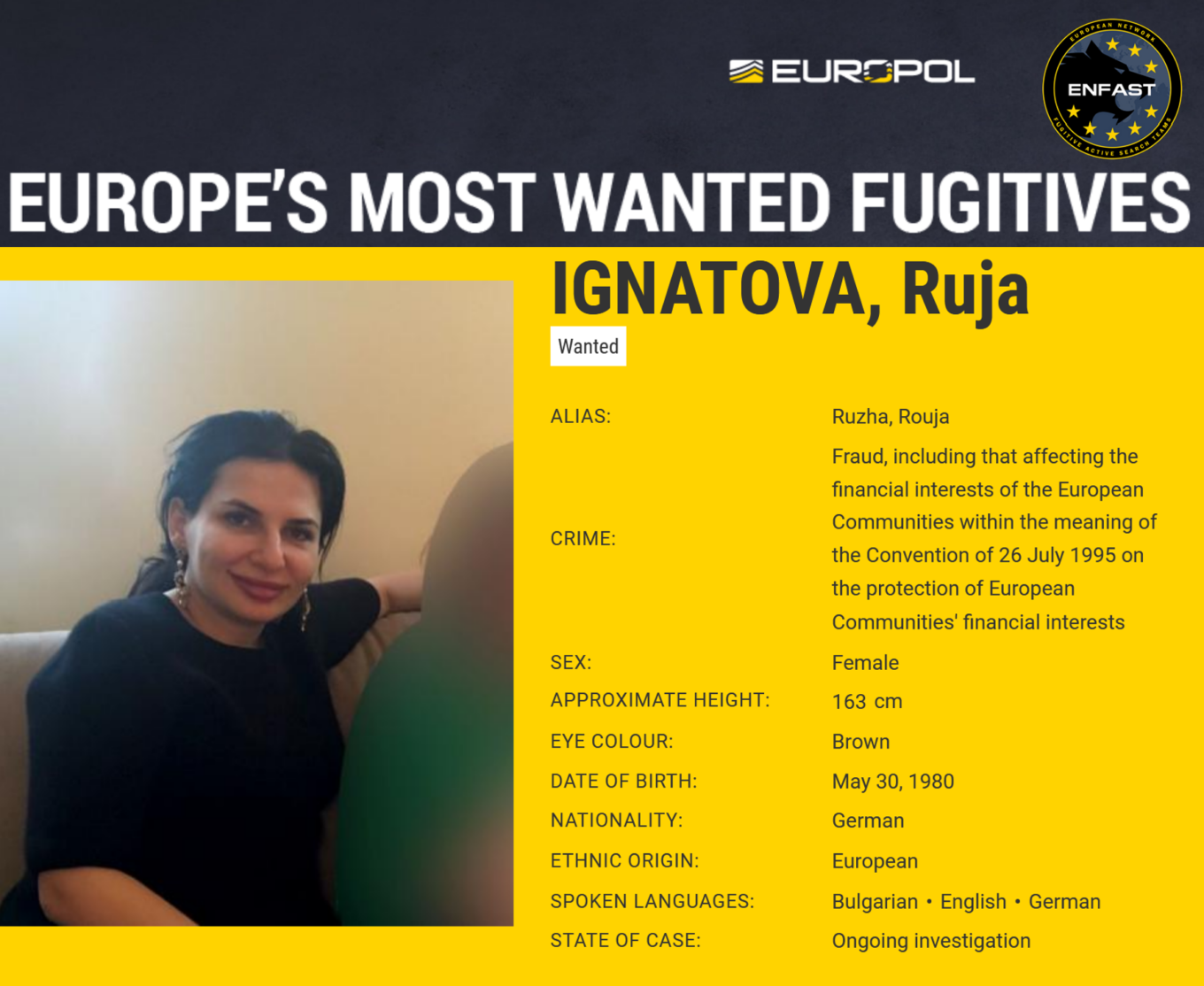 Zakladatelka si odnesl asi 	25  miliard $ 		( stav- zmizela )
Vůdci si rozdělili asi 15 miliard $ ( většina v base ) 
 Perfektní využití Ponziho schématu 
Podvod stále pokračuje
08.10.2022
2. Bitconnect
Nejdrzejší ze všech podvodů
Výdělek asi 4 mld. $   	          ( zakladatelé – neznámí )
Tvrdili že mají nepřekonatelný obchodní algoritmus
Využil Ponziho schéma a MLM pyramidu
08.10.2022
3. Bitclub Network
Největší podvod s těžbou kryptoměn
Zisk asi 722 mil. $
Slíbili že mají zařízení na těžbu bitcoinů a budou jim zasílat garantované zisky
Max. naistalovali spyware do počítače klienta
Ponziho schéma
08.10.2022
4. Quadria
Kryptoburza
Majitel předstíral vlastní smrt ( je nezvěstný )
Zakladatel má přístup k soukromým klíčům které drží +250 mil. $ na svých účtech
Odhaduje se že až přes 1mld $ mohl být zisk z tohoto podvodu
08.10.2022
5. 	Pincoin a iFan
Vietnamské projekty
Vylákali přes 660 mil. $ od investorů
Velká část kryptoměny stále chybí 
Přesvědčiví marketing a prodejní akce
08.10.2022
Nejznámější podvody u nás
Xixoio
Stickdix
Kauri 
Krásně to vysvětlil mikýř
08.10.2022
„Co se v mládí naučíš, jsi zapoměl hnedka po zkoušce.“
– martin mikyska
Zdroje:
www.sofi.com
www.investopedia.com
www.cnb.cz
www. irishtechnews.ie
en.wikipedia.org
www.metaco.com
www.google.com
assets.kpmg
www. cryptonews.com
www. eumostwanted.eu
www. hedera.com
www.adyen.com
www.digibiz.cz
platonlife.com
08.10.2022